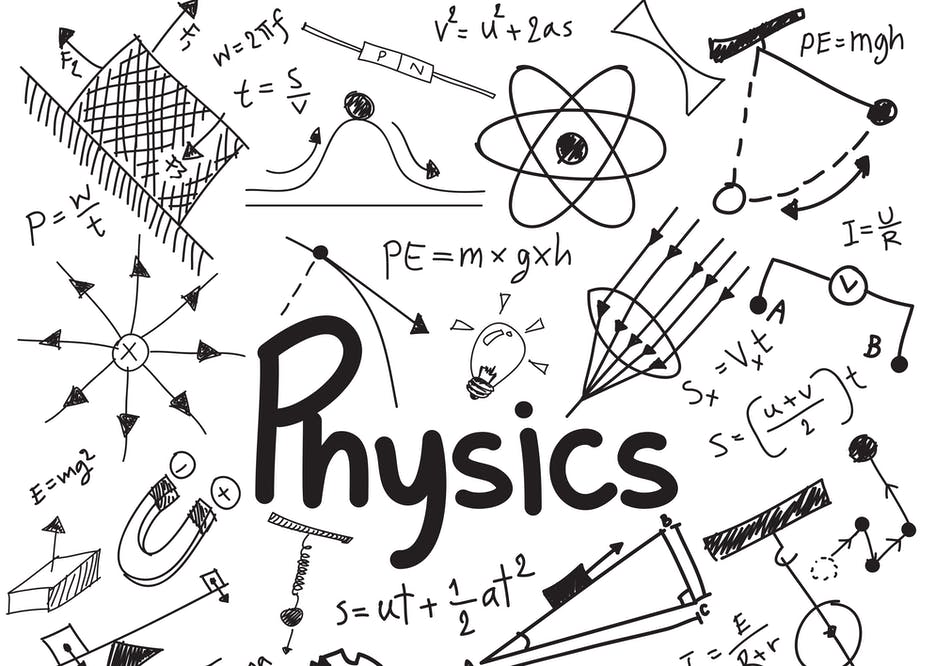 Reminder…
Διαλέξεις
Προαιρετική παρουσία!

Είστε εδώ γιατί θέλετε να ακούσετε/συμμετέχετε
Δεν υπάρχουν απουσίες
Υπάρχει σεβασμός στους συναδέλφους σας και στην εκπαιδευτική διαδικασία

Προστατέψτε εσάς και τους συναδέλφους σας: απέχετε από το μάθημα αν δεν είστε/αισθάνεστε καλά
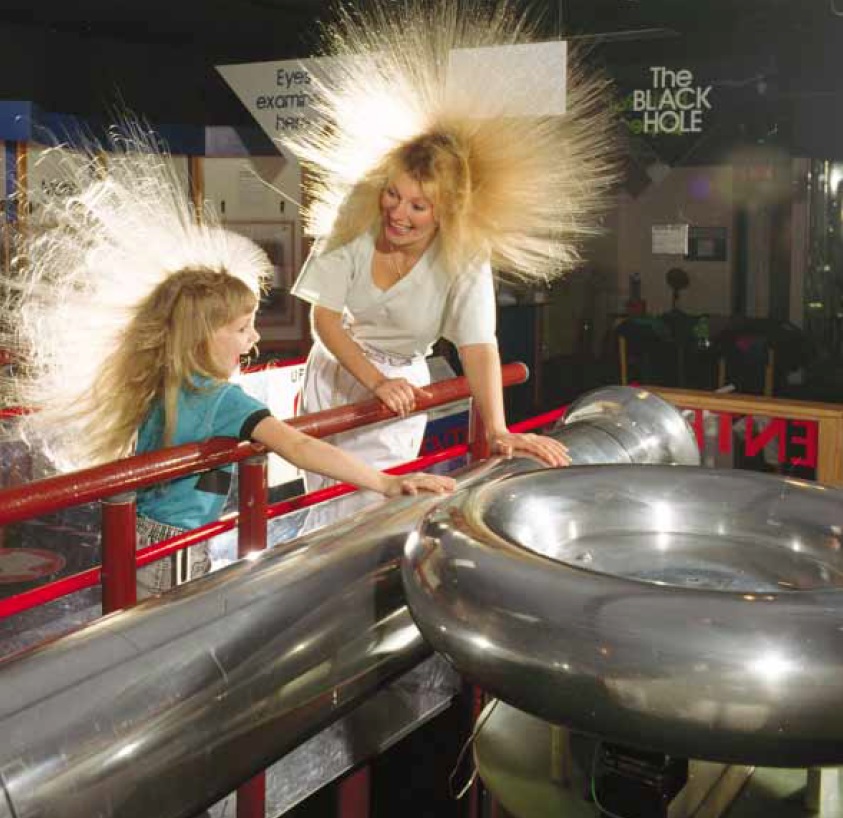 Φυσική για Μηχανικούς
Ηλεκτρικά Πεδία
Εικόνα: Μητέρα και κόρη απολαμβάνουν την επίδραση της ηλεκτρικής φόρτισης των σωμάτων τους. Κάθε μια ξεχωριστή τρίχα των μαλλιών τους φορτίζεται και προκύπτει μια απωθητική δύναμη μεταξύ των τριχών, με αποτέλεσμα να «σηκώνονται οι τρίχες τους».  (Courtesy of Resonance Research Corporation)
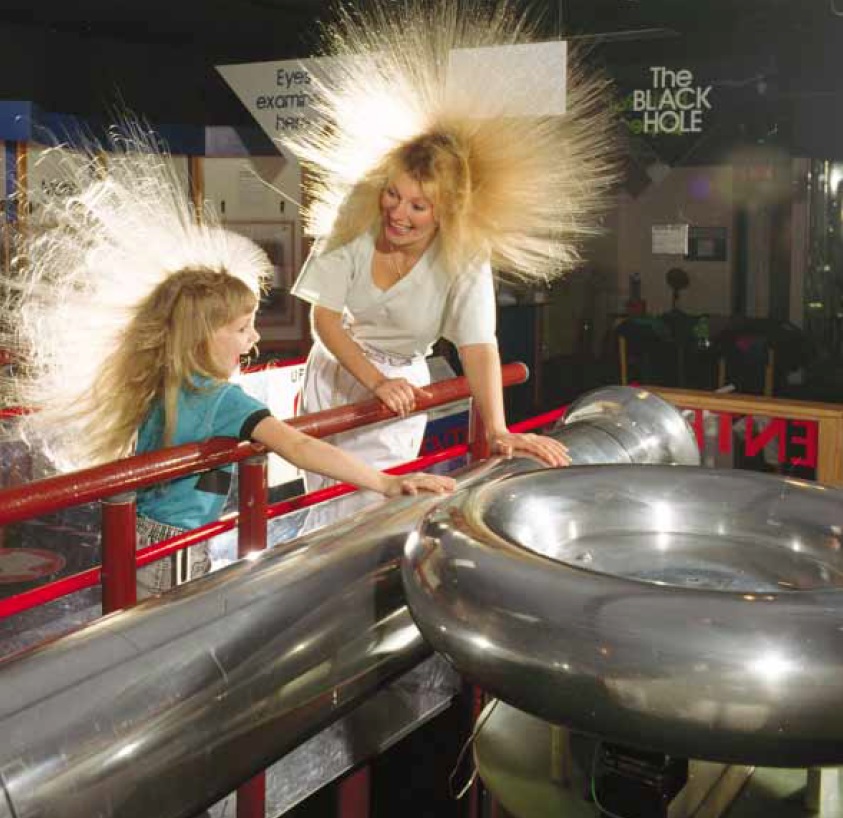 Φυσική για Μηχανικούς
Ηλεκτρικά Πεδία
Εικόνα: Μητέρα και κόρη απολαμβάνουν την επίδραση της ηλεκτρικής φόρτισης των σωμάτων τους. Κάθε μια ξεχωριστή τρίχα των μαλλιών τους φορτίζεται και προκύπτει μια απωθητική δύναμη μεταξύ των τριχών, με αποτέλεσμα να «σηκώνονται οι τρίχες τους».  (Courtesy of Resonance Research Corporation)
Ηλεκτρικά Πεδία (επανάληψη…)
Ηλεκτρικά Πεδία (επανάληψη…)
Ηλεκτρικά Πεδία (επανάληψη…)
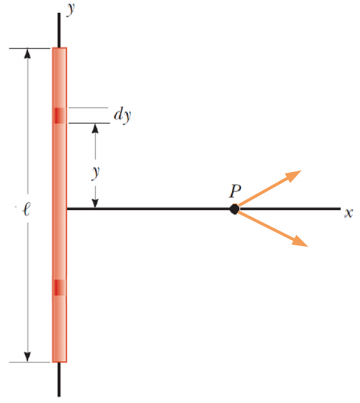 Ηλεκτρικά Πεδία (επανάληψη…)
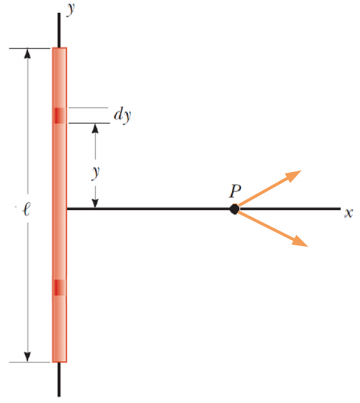 Ηλεκτρικά Πεδία (επανάληψη…)
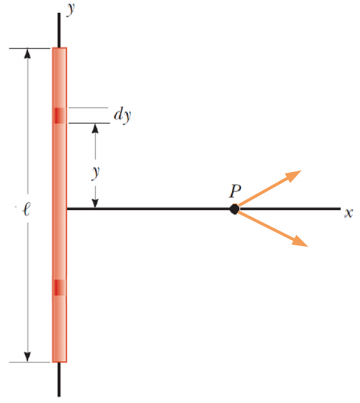 Ηλεκτρικά Πεδία (επανάληψη…)
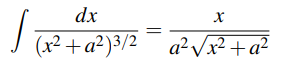 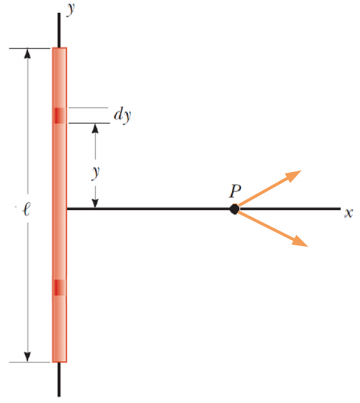 Ηλεκτρικά Πεδία (επανάληψη…)
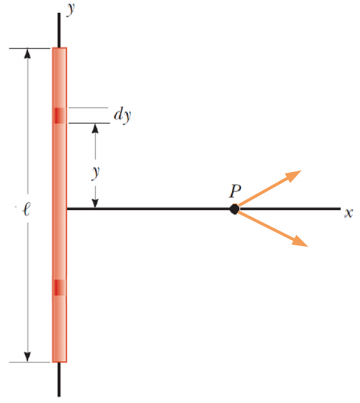 Ηλεκτρικά Πεδία
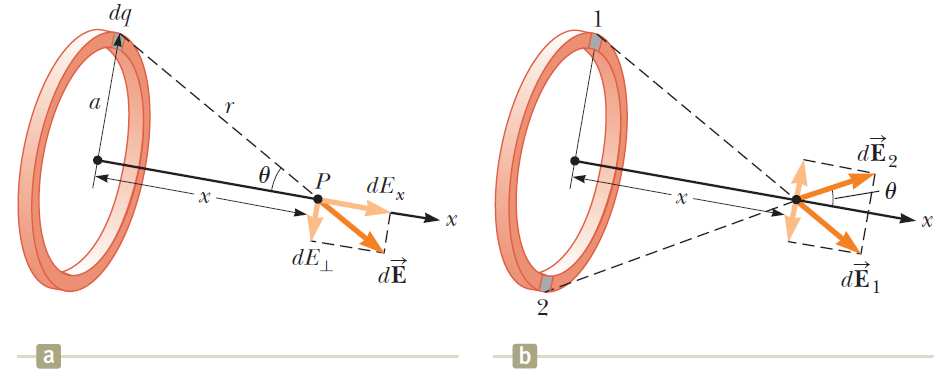 Ηλεκτρικά Πεδία
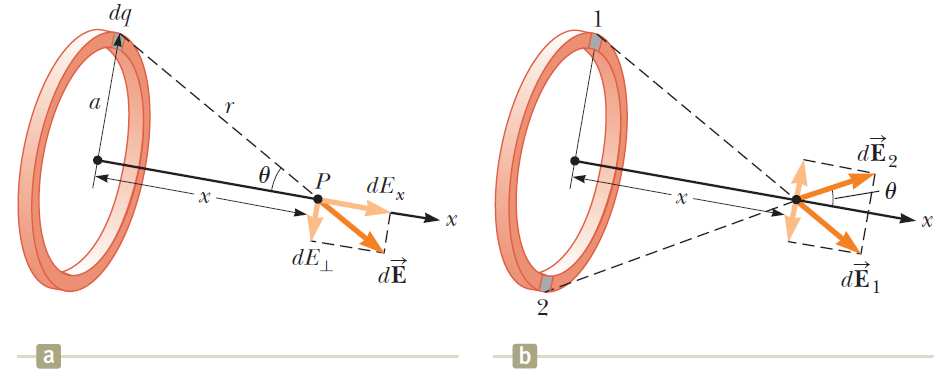 Ηλεκτρικά Πεδία
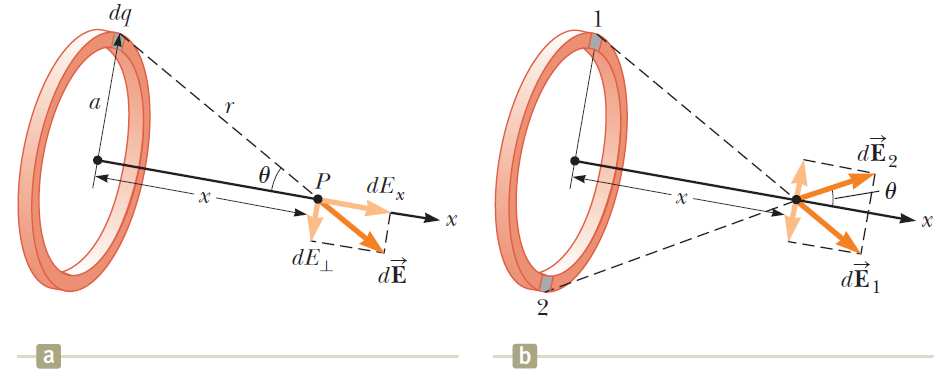 Ηλεκτρικά Πεδία
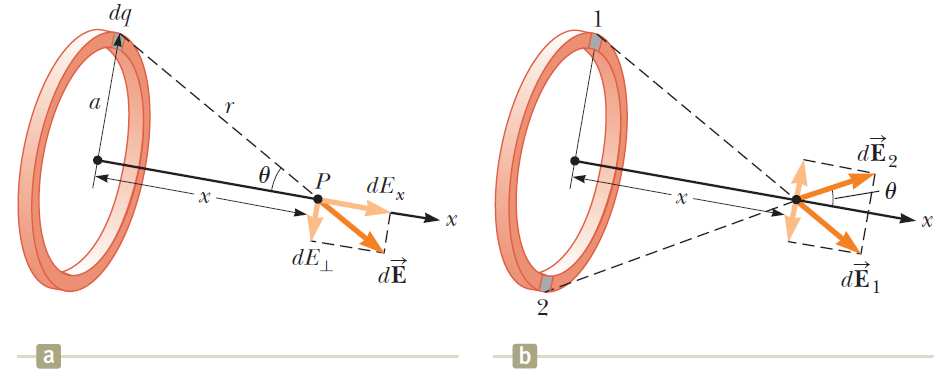 Ηλεκτρικά Πεδία
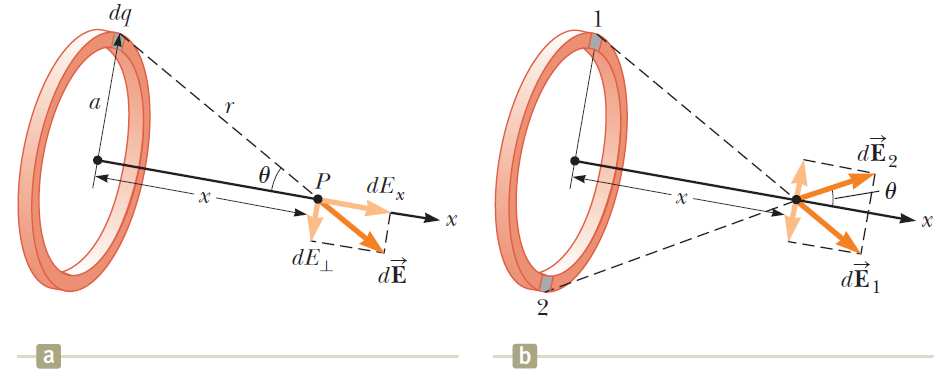 Ηλεκτρικά Πεδία
Παράδειγμα 3:
Ένας δίσκος ακτίνας R έχει ομοιόμορφο επιφανειακό φορτίο πυκνότητας σ. Υπολογίστε το ηλεκτρικό πεδίο στο σημείο P σε απόσταση x, και που βρίσκεται στον κάθετο άξονα που περνά από το κέντρο του δίσκου.
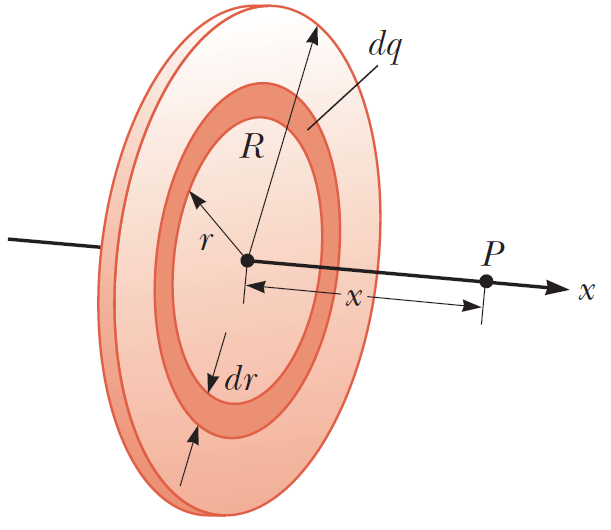 Ηλεκτρικά Πεδία
Παράδειγμα 3 – Λύση:
Ένας δίσκος ακτίνας R έχει ομοιόμορφο επιφανειακό φορτίο πυκνότητας σ. Υπολογίστε το ηλεκτρικό πεδίο στο σημείο P.
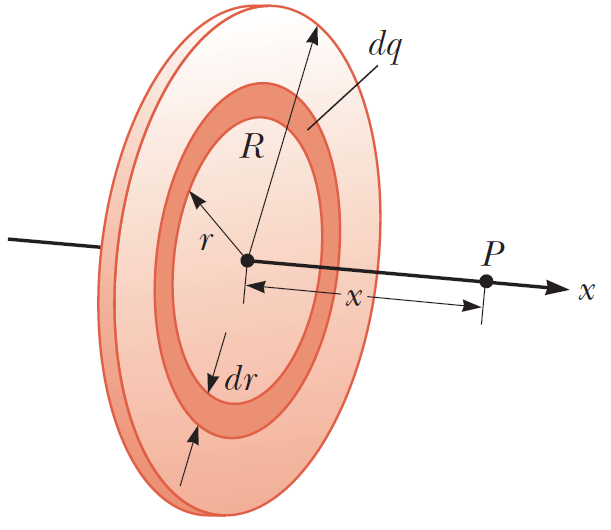 Ηλεκτρικά Πεδία
Παράδειγμα 3 – Λύση:
Ένας δίσκος ακτίνας R έχει ομοιόμορφο επιφανειακό φορτίο πυκνότητας σ. Υπολογίστε το ηλεκτρικό πεδίο στο σημείο P.
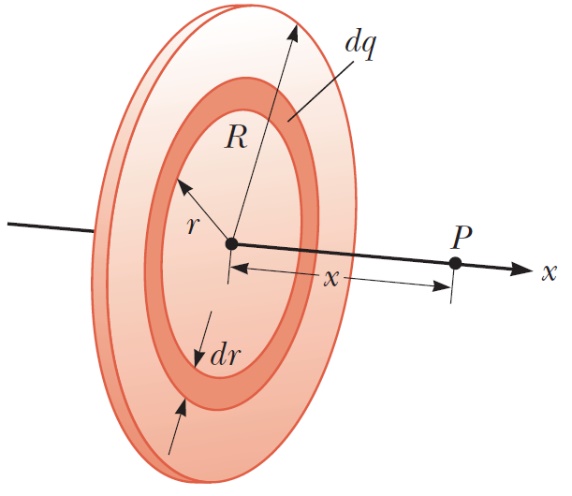 Ηλεκτρικά Πεδία
Παράδειγμα 3 – Λύση:
Ένας δίσκος ακτίνας R έχει ομοιόμορφο επιφανειακό φορτίο πυκνότητας σ. Υπολογίστε το ηλεκτρικό πεδίο στο σημείο P.
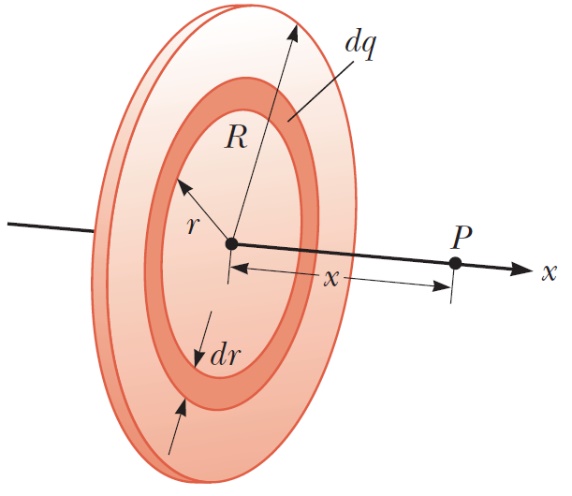 Ηλεκτρικά Πεδία
Πολύ ειδικές περιπτώσεις επιλογής του σημείου P!! Προκύπτουν συμμετρίες που απλοποιούν τους υπολογισμούς!
Κατανομές φορτίων
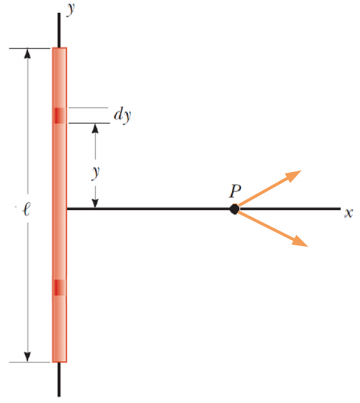 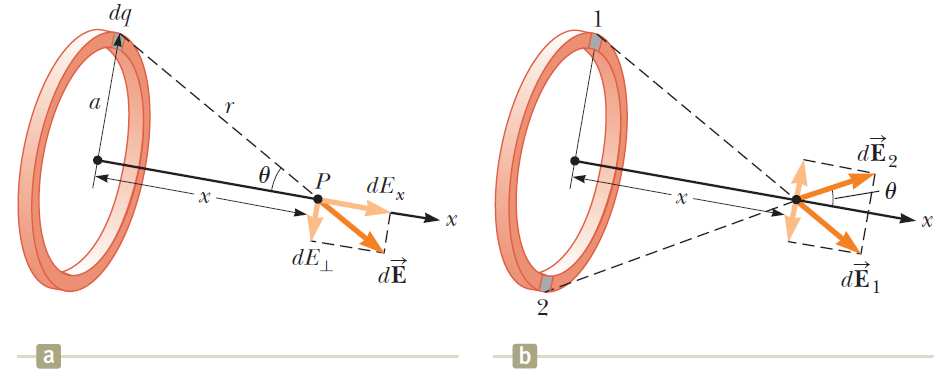 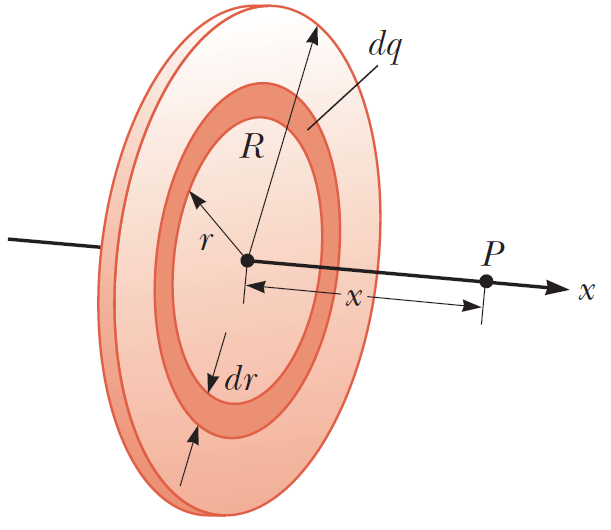 Ηλεκτρικά Πεδία
Κατανομές φορτίων
Πώς θα δουλεύατε στην παρακάτω περίπτωση?
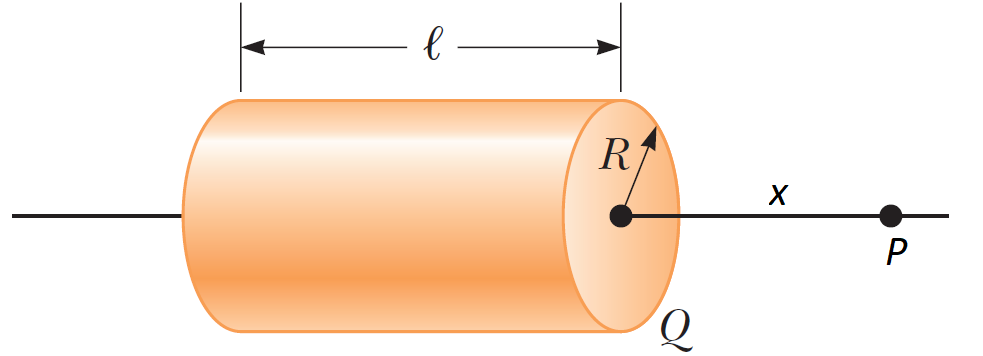 Θα θεωρούσαμε τον κύλινδρο ως μια συλλογή από «σημειακούς» δίσκους των οποίων τη συνεισφορά ηλεκτρικού πεδίου στο σημείο P γνωρίζουμε ήδη!
Αν ο κύλινδρος ήταν «κούφιος»?
Θα θεωρούσαμε τον κύλινδρο ως μια συλλογή από «σημειακούς» δακτυλίους των οποίων τη συνεισφορά ηλεκτρικού πεδίου στο σημείο P γνωρίζουμε ήδη!
Ηλεκτρικά Πεδία
Ηλεκτρικά Πεδία
Σε όλα τα παραδείγματα είδατε τη φιλοσοφία προσέγγισης

Από ένα μικρό, «σημειακό» φορτίο (είτε πραγματικό σημειακό φορτίο είτε κατανομή μικρού φορτίου) γενικεύσαμε σε ολόκληρη την κατανομή φορτίου

Υπολογίσαμε τη συνεισφορά ηλεκτρικού πεδίου σε ένα σημείο λόγω του «σημειακού» φορτίου

Αθροίσαμε (ολοκληρώσαμε) όλες τις συνεισφορές που οφείλονται σε όλα τα «σημειακά» φορτία
Ηλεκτρικά Πεδία
Ηλεκτρικά Πεδία
Δυναμικές Γραμμές Ηλεκτρικού Πεδίου
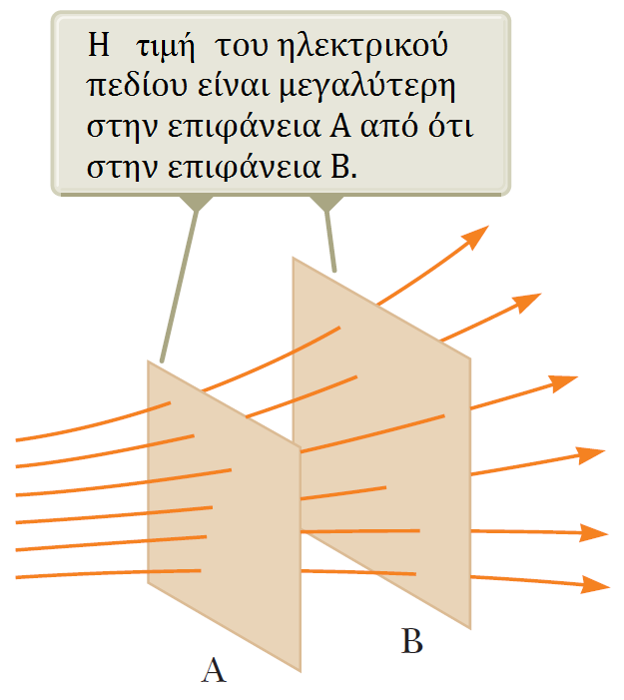 Ηλεκτρικά Πεδία
Δυναμικές Γραμμές Ηλεκτρικού Πεδίου
Πώς τις σχεδιάζουμε;

Για μεμονωμένα σημειακά φορτία, οι γραμμές κατευθύνονται ακτινικά προς τα «έξω» (θετικό φορτίο) ή προς τα «μέσα» (αρνητικό φορτίο)

Για δύο ανόμοια φορτία, οι γραμμές πρέπει να ξεκινούν από θετικό φορτίο και να καταλήγουν σε αρνητικό φορτίο. Αν υπάρχει πλεόνασμα κάποιου φορτίου, τότε κάποιες δυναμικές γραμμές θα ξεκινούν ή θα τελειώνουν απειροστά μακριά.

Ο αριθμός των γραμμών που ξεκινούν από ένα θετικό φορτίο ή πλησιάζουν ένα αρνητικό φορτίο είναι ανάλογη του μέτρου του φορτίου.

Οι δυναμικές γραμμές δεν τέμνονται.
Ηλεκτρικά Πεδία
Δυναμικές Γραμμές Ηλεκτρικού Πεδίου
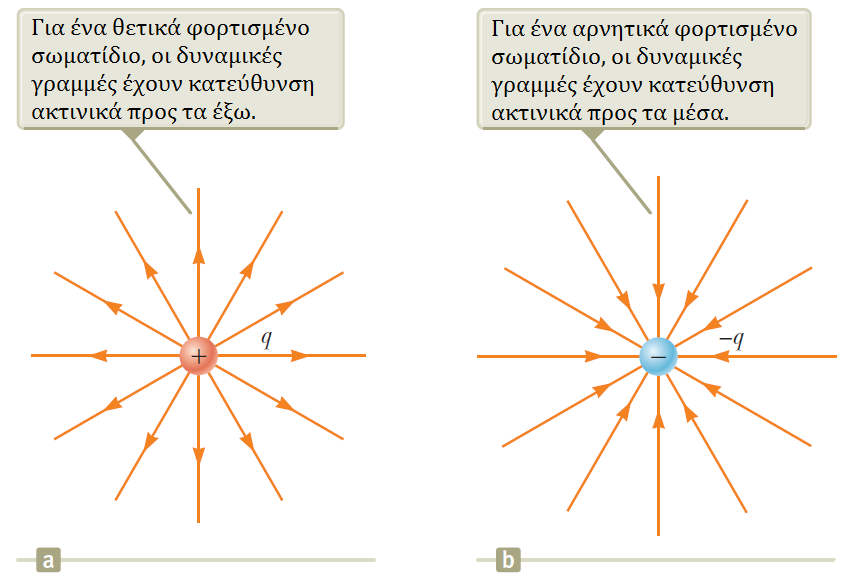 Ηλεκτρικά Πεδία
Δυναμικές Γραμμές Ηλεκτρικού Πεδίου
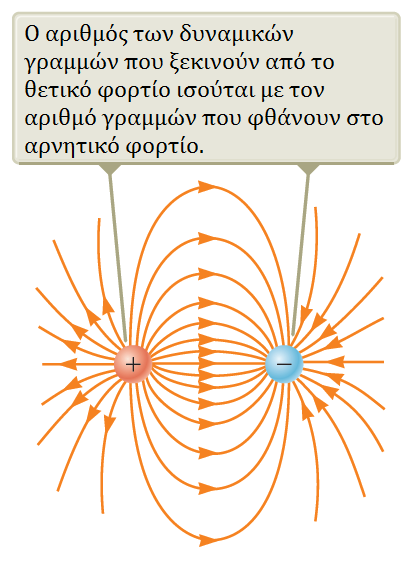 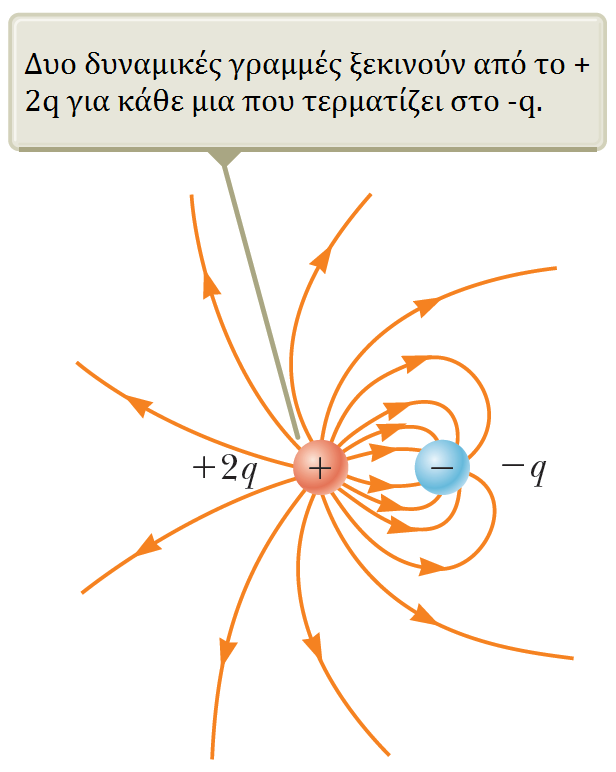 Ηλεκτρικά Πεδία
Δυναμικές Γραμμές Ηλεκτρικού Πεδίου
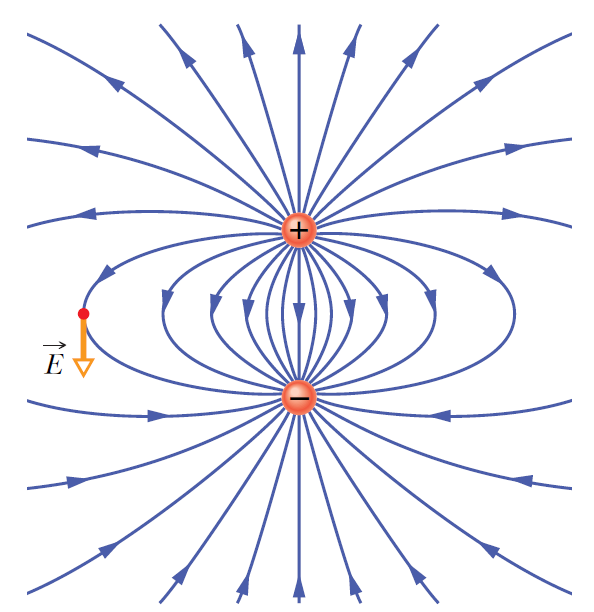 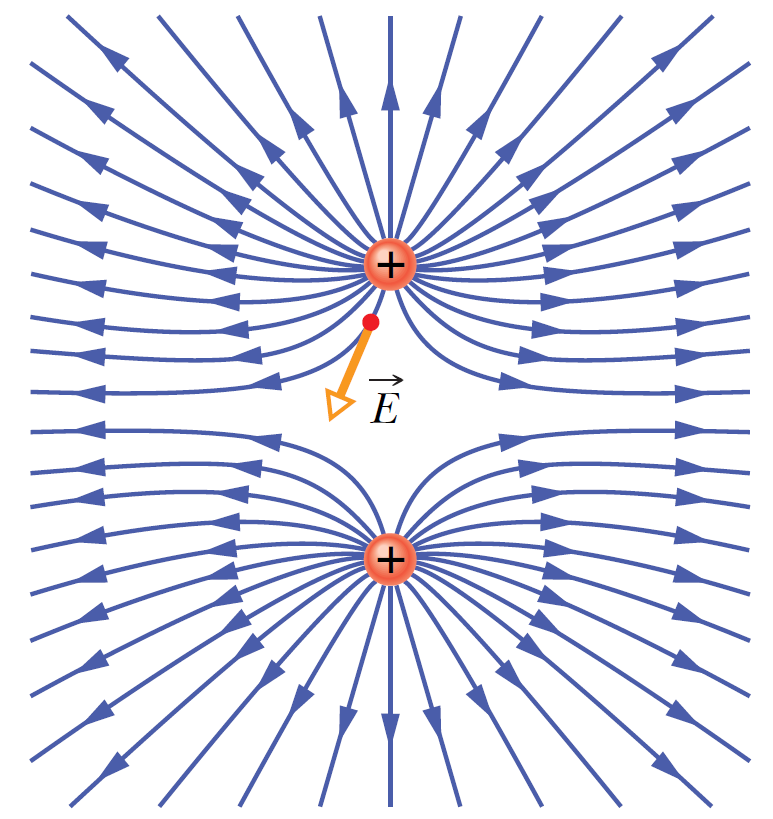 Ηλεκτρικά Πεδία
Ηλεκτρικά Πεδία
Κίνηση σωματιδίου σε ομογενές ηλεκτρικό πεδίο
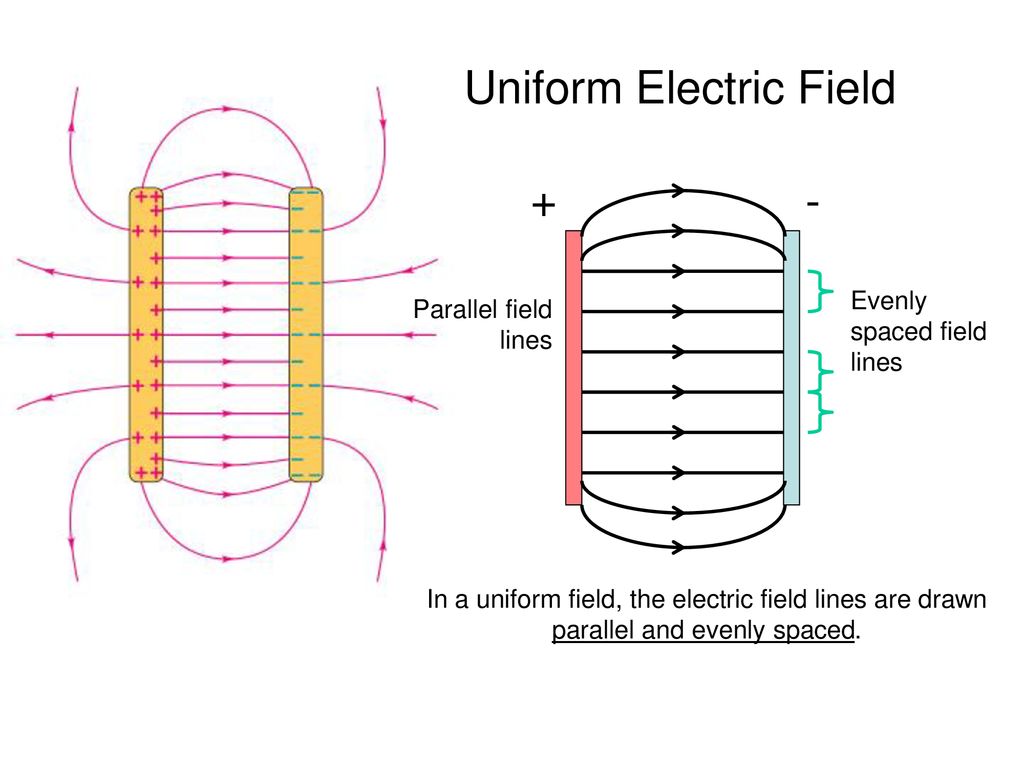 Ηλεκτρικά Πεδία
Ηλεκτρικά Πεδία
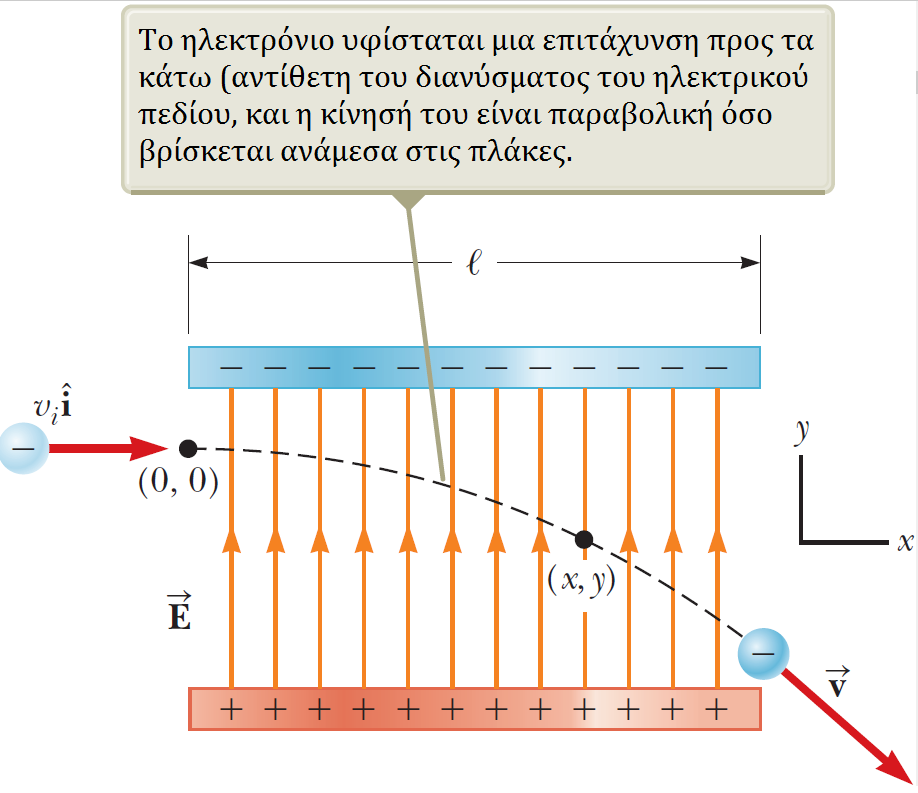 Ηλεκτρικά Πεδία
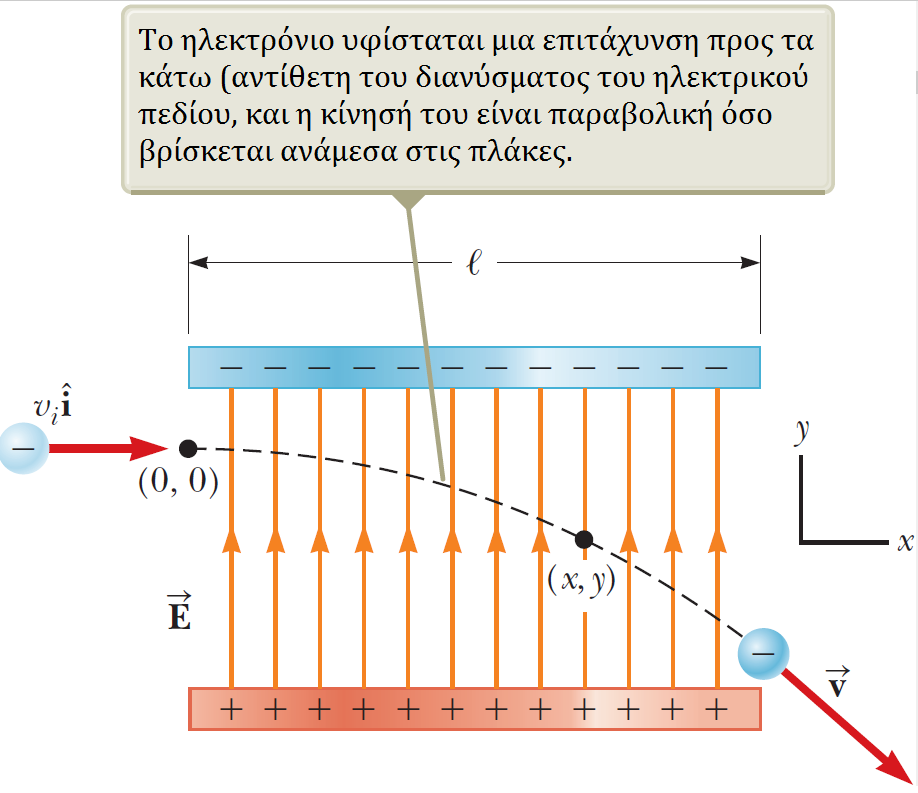 Ηλεκτρικά Πεδία
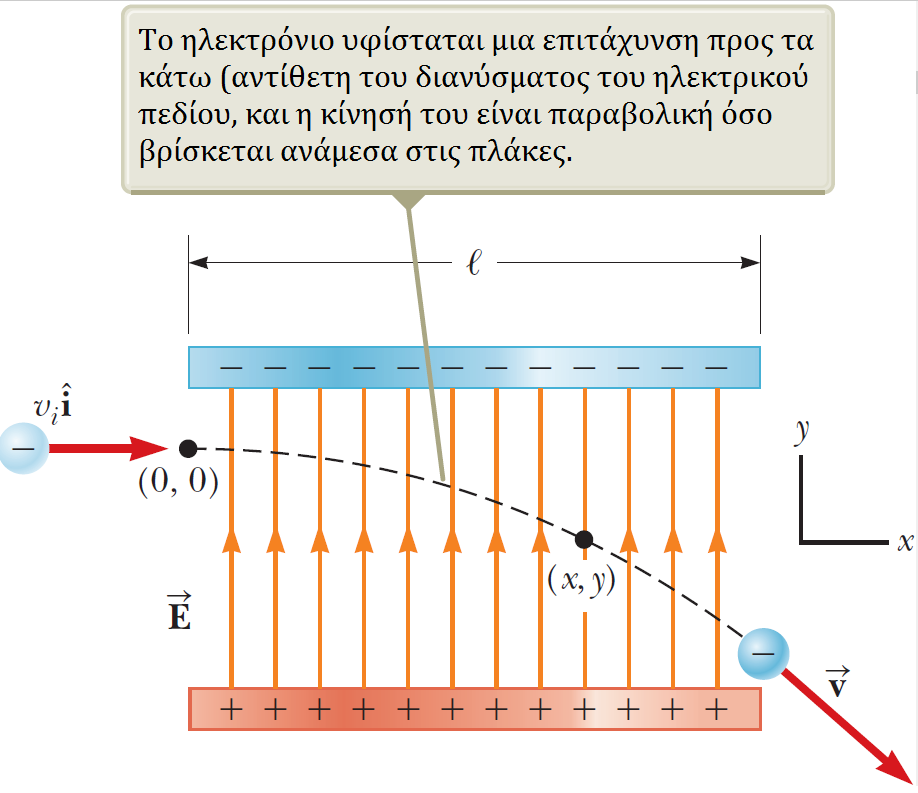 Ηλεκτρικά Πεδία
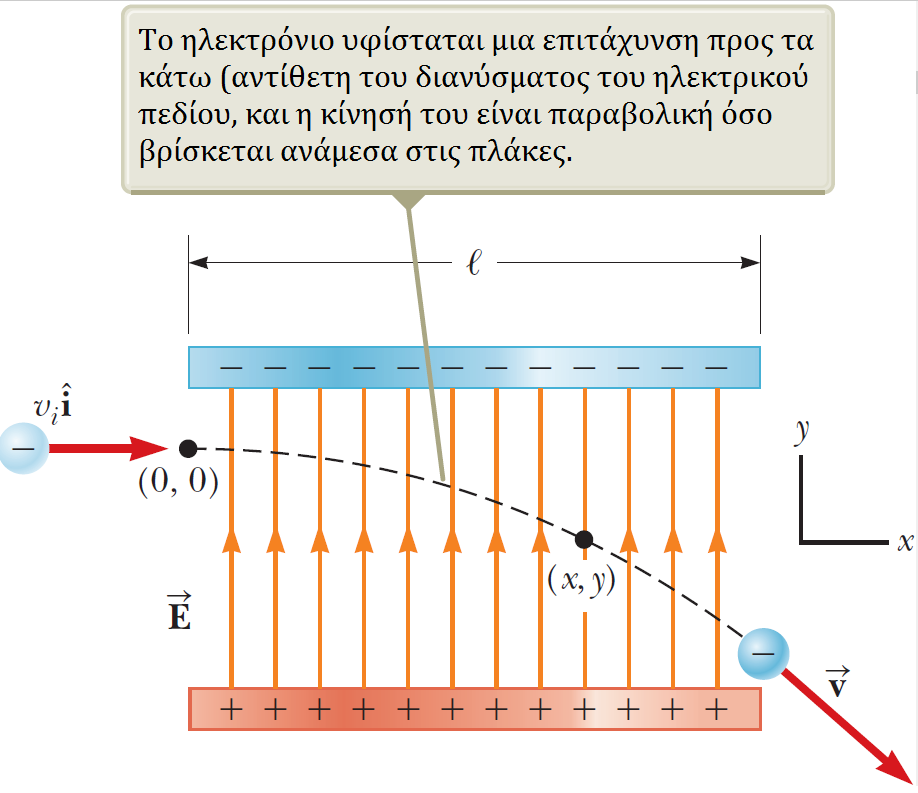 Τέλος Διάλεξης